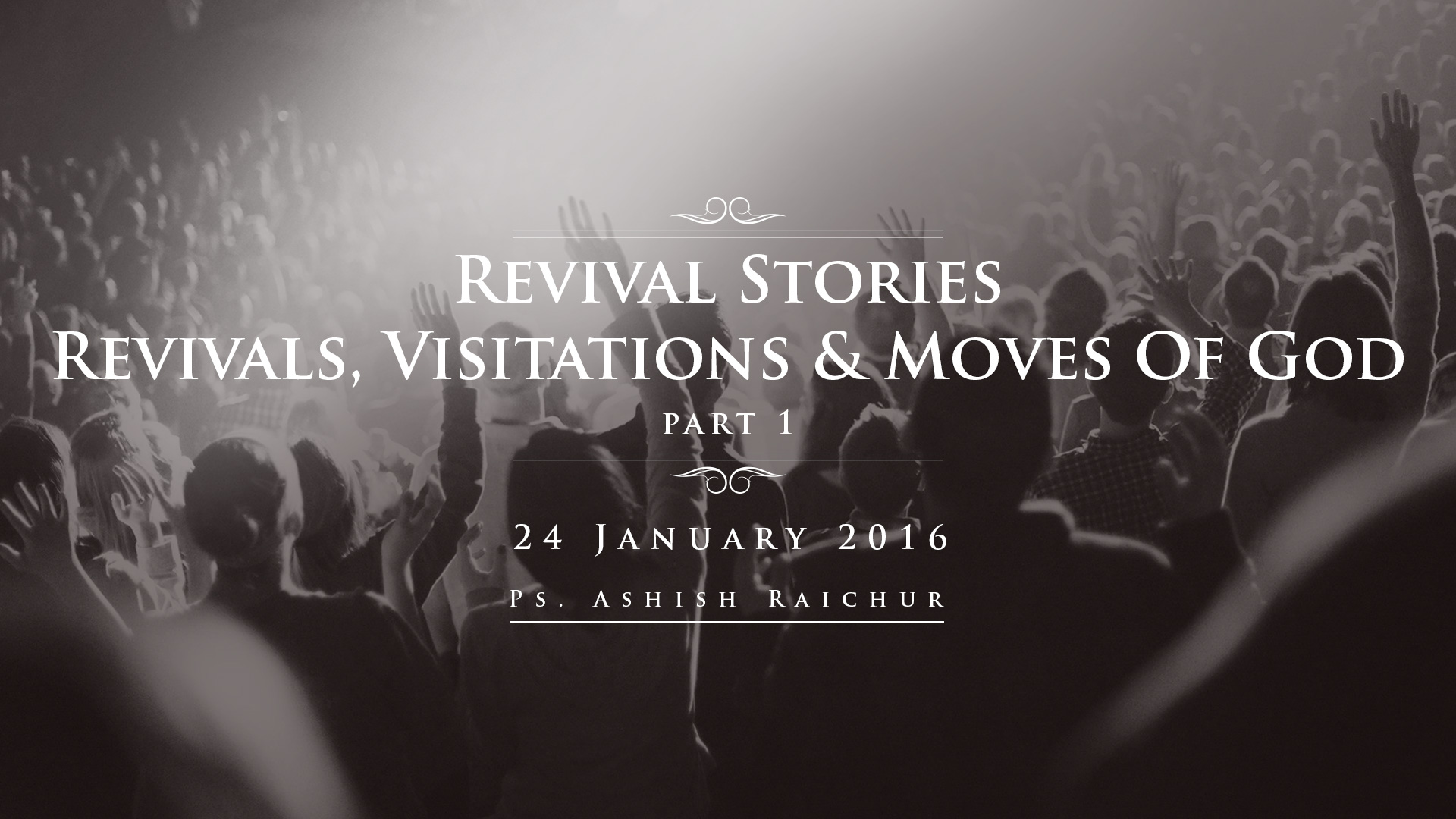 "Revival is a community saturated with God"

(Duncan Campbell, 
Hebridean Revival of 1949-1952)
1727 The Moravian Revival and Count Zinzendorf
1727 The Moravian Revival 
and Count Zinzendorf
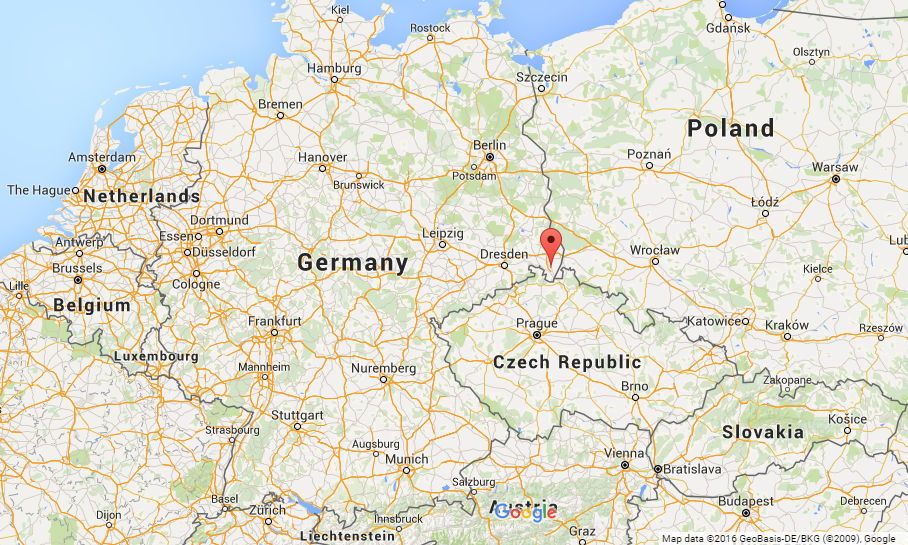 Herrnhut, Germany   August 13, 1727
1800 The Second Great Awakening in North America

Revival in Logan County, Kentucky, June 1800
Revival in Cane Ridge, Kentucky, August 6, 1801
Revival on College Campuses
1857 The Laymen's Prayer Revival, New York

Jeremiah Lanphier
1905 Mukti Mission Revival and Pandita Ramabai
Preparing our hearts to pray for revival
Preparing our hearts to pray for revival
2 Chronicles 7:14  
if My people who are called by My name will humble themselves, and pray and seek My face, and turn from their wicked ways, then I will hear from heaven, and will forgive their sin and heal their land.
Preparing our hearts to pray for revival
Hosea 10:12  
Sow for yourselves righteousness; Reap in mercy; Break up your fallow ground, For it is time to seek the LORD, Till He comes and rains righteousness on you.